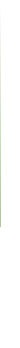 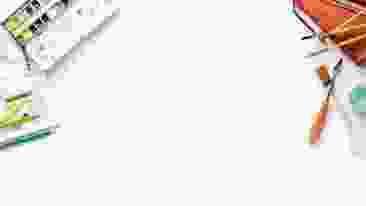 第三章水彩画写生训练
美术是一门艺术， 是一种创想，是把心中想的东西画出来。
演讲者：xxx      时间：2024年9月6日
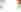 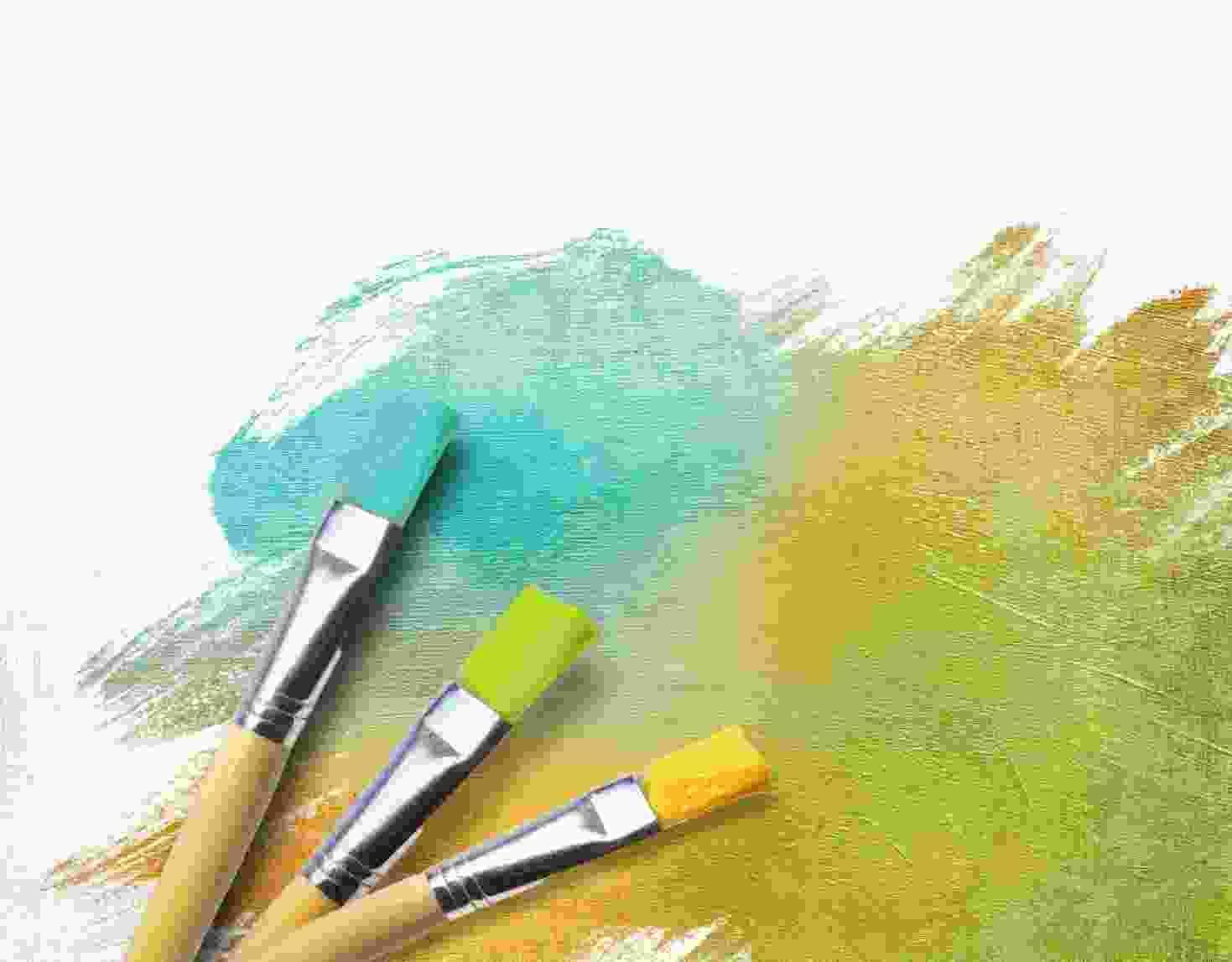 第三节水彩风景写生训练
水彩单色小稿写生步骤
水彩色彩小稿写生步骤
水彩风景组合写生步骤
水彩风景写生训练
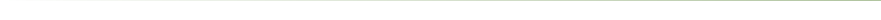 观察以下四幅图回答下列问题。
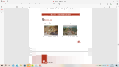 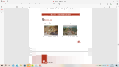 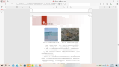 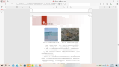 图 3 
《大风景》水彩画 / 牛广德
图 4 
《石板房》水彩画 / 王红岩
图 2
《山中小河》水彩画 / 王红岩
图 1 
《田间耕耘》水彩画 / 甘兴义
看看：观察图中的画面，分析它们是如何进行景物季节色彩描绘的。
想想：以上四幅具有季节代表性的水彩风景作品，色调都是怎样的？
做做：通过鉴赏以上四幅作品，收集或拍摄当季的风景照片，并进行色块的提炼与变化分析。
水彩风景写生训练
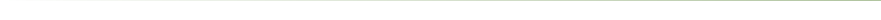 纵观古今中外，水彩风景作品在水彩画的发展历程中一直占据着举足轻重的地位。它不仅是创作者从现实自然到艺术境界的提炼和升华，更是创作者心灵意境的真实与独特表达。对于水彩风景的写生，常用的学习方法有以下几种。 

（1）从远到近、从虚到实，造型步骤明确法。
（2）由近及远、由浅到深，空间层次推移法。
（3）整体布局、留白有度，中国画式的方法。
（4）知古鉴今、辩证取舍，勤学苦练临摹法。

总之，一幅优秀的水彩风景作品不但是创作者绘画技术日积月累的体 现，更是创作者个人艺术素养的体现。
水彩风景写生训练
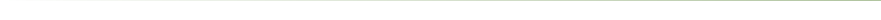 一、水彩单色小稿写生步骤
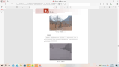 写生图例
水彩风景写生训练
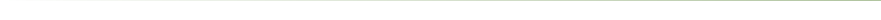 1、构图起形
2、铺大色块
观察景物，选取需要画的对象。水彩风景写生一般选取有近景、中景、远 景三大层次的风景。构图时用铅笔画出中景房屋的位置、远景山体的形状及近景的树木和碎石。
在铺大色块环节，应用较大的笔调取普蓝色及黑色，与较足的水调和， 趁湿画出远山、路面、房屋、树木。注意用笔要轻松，避免拖泥带水。
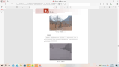 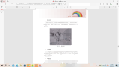 水彩风景写生训练
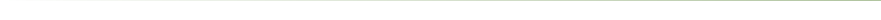 3、大体塑造
4、调整完成
在大体塑造环节，要注意整体的素描关系和对局部的具体刻画，使房屋、树木的转折更加明显，近景、中景、远景更加层次分明，质感、空间感更加微 妙充分。
对即将完成的作品进行最后的修饰及调整。观察画面及对象，加强对景物视觉中心部分的表现，对远山、路面等琐碎部分进行概括和减弱，使画面更加完整、主次分明。
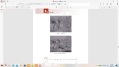 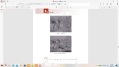 作业 ：从春、夏、秋、冬四季中选任一季节，创作一幅 8 开单色小稿水彩风景作品。
水彩风景写生训练
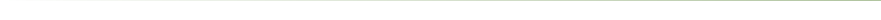 二、水彩色彩小稿写生步骤
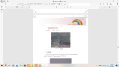 写生图例
水彩风景写生训练
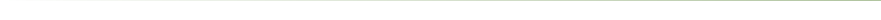 1、起稿构图
2、铺大色调
在写生取景时，构图需注意饱满，将要表现的对象的大体轮廓用铅笔简略起稿，对画面进行适当的取舍与调整。
在铺大色调环节，使用概括性的色彩自近而远地概括出景物大致的形体结构。
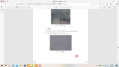 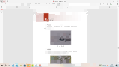 水彩风景写生训练
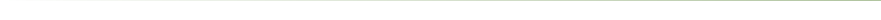 3、局部塑造
4、铺整体调整
在局部塑造环节，需拉开近景、中景、远景的整体空间关系，要有色彩对比关系、主次关系和虚实关系的处理意识。
在整体调整环节，初学者容易出现顾此失彼的现象。因此，需通过整体调整来删减一些细节，以便进行色彩归纳。
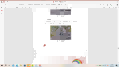 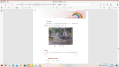 作业 ：从春、夏、秋、冬四季中选任一季节，创作一幅 8 开色彩小稿水彩风景作品。
水彩风景写生训练
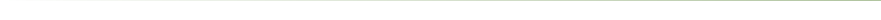 三、水彩风景组合写生步骤
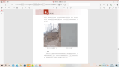 写生图例
水彩风景写生训练
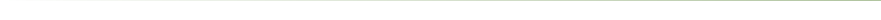 1、起稿
2、着色
先用铅笔画出房屋的大体轮廓，再用较概括的线条勾画出各部分。
在着色环节，着重运用湿画法绘制房屋的颜色，需注意要由淡到浓、由远景到近景的意识。
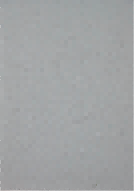 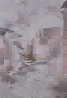 作业 ：从春、夏、秋、冬四季中选任一季节，创作一幅 4 开水彩风景组合作品。
水彩风景写生训练
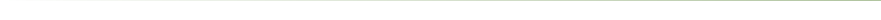 3、深入
4、调整
在画到近处景物和暗部景物时，需区分出物体不同部位的深浅色彩及具体形状的变化特征。
需重点考虑环境和光源的影响，最终强化画面的视觉效果。
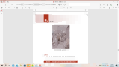 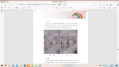 作业 ：从春、夏、秋、冬四季中选任一季节，创作一幅 4 开水彩风景组合作品。
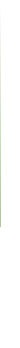 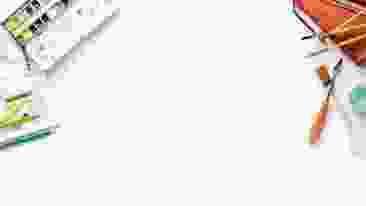 感谢观看
美术是一门艺术， 是一种创想，是把心中想的东西画出来。
演讲者：xxx      时间：2024年9月6日